NHÂN MỘT TRƯỜNG HỢP KÉM CHỨC NĂNG GAN SAU GHÉP GAN TOÀN BỘ TỪ NGƯỜI CHO CHẾT NÃO TẠI BỆNH VIỆN VIỆT ĐỨC





BÁO CÁO VIÊN: 
ĐÀO KIM DUNG
VŨ VĂN TRỊNH
Đặt vấn đề
Thiếu nguồn cho gan là  vấn đề dai dẳng trong  cấy ghép gan người nhận có nguy cơ chậm chức năng  (IGPF) hoặc  không chức năng (PNF) cơ quan ghép. 
  Thế giới IGPF còn chưa rõ ràng :men gan, PT, yếu tố V và sản xuất mật trong 72 giờ đầu
 Việt Nam: ghép gan là một lĩnh vực khá mới mẻ ,thiếu kinh nghiệm, hơn nữa số lượng gan ghép tại nước ta còn ít 
Xin  giới thiệu nhân một trường hợp được chẩn đoán và điều trị thành công chậm chức năng gan sau ghép gan toàn bộ tại bệnh viện Việt Đức.
BỆNH ÁN
BN cho gan: nam 20 tuổi, TS khỏe mạnh,CTSN nặng  chẩn đoán và hồi sức chết não ngày T5 tại Bệnh viện Chợ rẫy, có giai đoạn tụt huyết áp, RLĐM trước mổ 
BN nhận gan: nam 64 tuổi, viêm gan B, HCC,  nút mạch 1 lần, đái tháo đường điều trị    insulin , ChildPugh A, MELD 23.
 Ghép gan toàn bộ 26/04/2016 kéo dài 8h, thời gian thiếu máu lạnh 7h30 , thiếu máu    nóng  25p, không có tụt huyết áp trong mổ, không dùng thuốc Hepatect trong và sau mổ. 
Sau phẫu thuật chuyển hồi tỉnh, rút NKQ sau mổ 7 giờ
BỆNH ÁN
Ngày T1: lâm sàng ổn định, Ddimer 1933 - 4448, Yếu tố V 27 - 11, tiểu cầu 94-75 
Ngày T2: SGOT/SGPT 1217/378, sau 4 giờ tăng 2825/813. Ddimer tăng 3526 -7985/ 24 giờ, yếu tố V  15- 2, tiểu cầu 50.
Ngày T3: kích thích, khó thở nhẹ tiến triển thành kích động không hợp tác,  dấu hiệu hôn mê gan, huyết động ổn định, SpO2 giảm dần  về sau không đáp ứng với thở NIV, , dẫn lưu mật ra ít, màu trong.
pH 7,3-7,45, lactat (2,7), P/F 119, XQ và siêu âm  TDMP tăng nhanh DLMP cấp cứu 2 bên dưới hướng dẫn siêu âm. Ddimer  7985, yếu tố V  14- 37, tiểu cầu  38, INR 4,88, SGOT /SGPT 4486/1769, các yếu tố đông máu do giảm chức năng gan  giảm nhiều  đặt lại NKQ thở máy
BỆNH ÁN
Tình trạng suy gan rõ :
  Suy đa tạng: CI <3 dùng Dobutamin, P/Fthấp <200, ELWI 19, TC  <50
DIC Hiệp hội cầm máu và tắc mạch quốc tế ISTH >5 điểm (2đ TC, 3đ Ddimer, 1đ PT) [9],  kháng đông (+) chỉ số Rosner 13,9 (ngưỡng 12),  ethanol (+).
 Tiến hành điều trị triệu chứng, truyền Plasma tươi , tiểu cầu máy, lọc huyết tương, kháng sinh . 2 ngày đầu  lọc huyết tương, Heparin tiêu chuẩn liều 500 UI/h  theo dõi APTT  45 giây, kiểm soát chảy máu
BỆNH ÁN
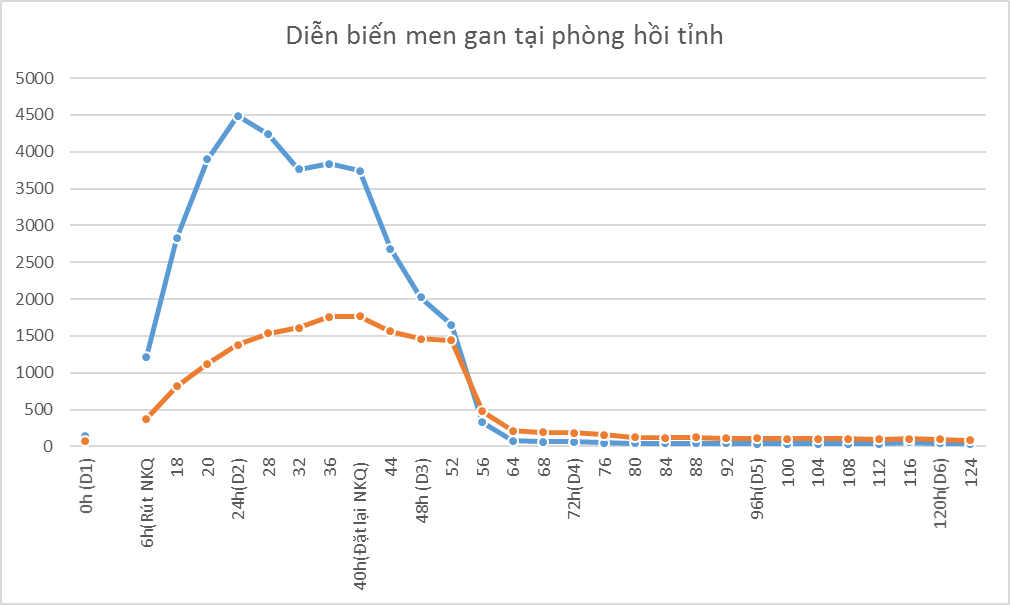 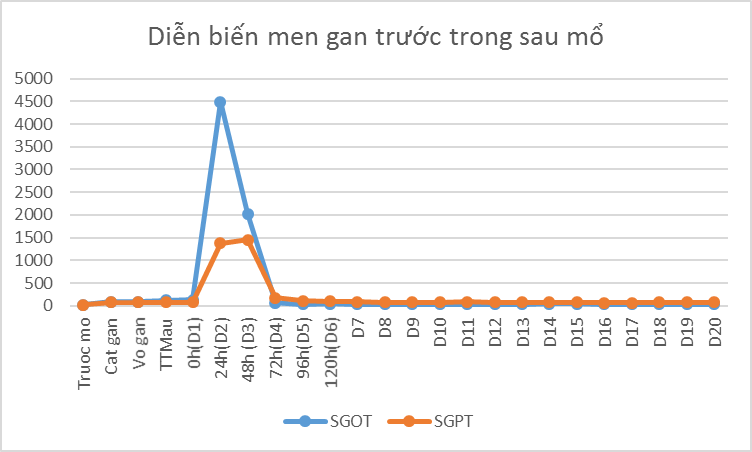 BỆNH ÁN
Ngày T5  chức năng gan đã trở lại, mật ra đậm màu, số lượng tăng dần (50ml), các XN đều ổn định dần, DMP hết dần, tuy nhiên tri giác BN  chưa tiến triển. ngừng lọc huyết tương  Lovenox  65UI antiXa/kg/12h điều chỉnh dựa vào diễn biễn của DIC (nghiệm pháp ethanol, Ddimer), duy trì nồng độ antiXa 0,35 – 0,7. 
Ngày T7 , ethanol (-), giảm liều Lovenox  dự phòng, lâm sàng và XN tốt dần, tri giác tỉnh hẳn, NH3 giảm 51,8rút NKQ . Sau 2 ngày, BN được chuyển về bệnh phòng 
 BN được chống nhiễm trùng nghiêm ngặt, các chỉ số nhiễm khuẩn (BC, Procalcitonin) không tăng.
BỆNH ÁN
(*)Rút NKQ, (**)Đặt lại NKQ, X*có truyền TC, X*mật không màu
BÀN LUẬN
Maring 125 trường hợp ghép gan toàn bộ có 16/125 (12,8%) IPGF [1],  có 6/16 (5% )PNF ,  tử vong hoặc phải ghép lại trong vòng 7 ngày. 
 Gonzalez (1994) BN này có 3 dấu hiệu IPGF: SGOT hoặc SGPT >2500U/L (3đ) lượng mật ra <40 ml (3 đ), PT <60% (3 đ) là mức độ cao nhất của IPGF và có thể dẫn đến PNF nếu điều trị không đúng [3].
BÀN LUẬN
UNOS: mức độ tối cấp của suy chức năng gan sau ghép mà yêu cầu ghép lại  AST >5000, INR >3, pH <7,3 và Lactat gấp đôi . BN này có  AST 4486, INR 4,88, pH >3, thời gian PT >16 s, mật nhạt màu số lượng ít
 IPGF theo Maring và Hao Chen : chất lượng tạng người cho (bệnh lý, thoái hóa, tuổi, hồi sức trước ghép, lấy gan ở người  ngừng tim,..), người nhận ( Child Pugh,  MELD), yếu tố bảo quản ( thời gian thiếu máu lạnh và nóng, bảo quản không đúng,..), kỹ thuật ghép và làm miệng nối 
González  dự đoán các yếu tố gây IPGF  nặng: người cho chết não [Na] cao, tuổi cao và PT thấp, thời gian thiếu máu  dài ,truyền khối lượng lớn máu và chế phẩm . Ở BN này có 4/8 biến để dự đoán độc lập IPGF  sau ghép: [Na] người cho, thời gian thiếu máu, truyền tiểu cầu  khi phẫu thuật và PT người nhận
BÀN LUẬN
BN này có các yếu tố [Na]máu, RLĐM trước mổ ở người cho tạng, thời gian thiếu máu 7,5 h <10 h , nhưng vấn đề bảo quản tạng thì vẫn chưa đạt  
Tuy nhiên để xác định chính xác IPGF hay PNF: Indocyanine green test (IGT) hoặc LiMAx test (LT) 
 Hội chẩn liên khoa để đưa ra các giả thuyết về nguyên nhân IGPF
      . Viêm gan tái phát ( thuốc Hepatect ) hay thải ghép tối cấp
BÀN LUẬN
M Senzolo :  DIC  chủ yếu là tương quan với kém chức năng tạng ghép .  
Thường xuyên XN đông máu trong và sau ghép là rất phổ biến và cần thiết. Thông thường TEG, ở VĐ  Rotem và đông máu toàn bộ các chế phẩm máu hoặc thuốc.
Giảm tiểu cầu thường xảy ra sớm,  nếu chức năng gan phục hồi thì tiểu cầu tăng một vài ngày sau khi ghép và có thể về bình thường sau 14 ngày. 
DIC sau ghép  làm tăng tiến triển xấu  của chức năng gan vốn đã kém sau ghép. Nó có thể là nguyên nhân hoặc  hậu quả IPGF . Điều trị DIC ngoài điều trị triệu chứng, còn sử dụng Heparin và acid tranexamic . Tuy nhiên,  sử dụng Heparin còn chưa được đồng thuận,  đặc biệt trên bệnh nhân có nguy cơ chảy máu cao  
Nhưng sau 48 giờ điều trị chức năng gan cải thiện dần, mật ra tăng dần, từ 40ml/ 24h  tăng 150, 250, 300 ml/24h
KẾT LUẬN
Chậm chức năng gan sau ghép gan (IPGF) là vấn đề trầm trọng nếu có ở các bệnh nhân được ghép gan. 
Việc giảm thiểu được các yếu tố nguy cơ gây ra IPGF là rất cần thiết để tránh các biến cố xảy ra sau ghép.
 Khi xảy ra IPGF, việc quyết định điều trị đúng và nhanh chóng mới có thể cứu được gan mới để tránh chuyển thành mất hoàn toàn chức năng gan sau ghép.
XIN CHÂN THÀNH CẢM ƠN